Hartelijk welkom bij de Nederlandse Bridge Academie
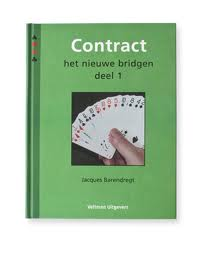 Hoofdstuk 8

Het openingsbod
Contract 1, hoofdstuk 8
1
Het openingsbod  (13 – 19 punten)

Eén in je langste kleur	

Dus 1♣, 1♦, 1♥ of 1♠.
Contract 1, hoofdstuk 8
2
♠ 74
♥ HV76
♦ AV982
♣ H4
Je mag openen. Wat bied je?

   	?
Contract 1, hoofdstuk 8
3
♠ 74
♥ HV76
♦ AV982
♣ H4
Je mag openen. Wat bied je?

   	1♦
Contract 1, hoofdstuk 8
4
♠ AHVB
♥ B7642
♦ V52
♣ 4
Je mag openen. Wat bied je?

   	?
Contract 1, hoofdstuk 8
5
♠ AHVB
♥ B7642
♦ V52
♣ 4
Je mag openen. Wat bied je?

   	1♥
Contract 1, hoofdstuk 8
6
♠ HV
♥ A642
♦ AB2
♣ HV953
Je mag openen. Wat bied je?

   	?
Contract 1, hoofdstuk 8
7
♠ HV
♥ A642
♦ AB2
♣ HV953
Je mag openen. Wat bied je?

   	1♣
Contract 1, hoofdstuk 8
8
Het openingsbod  (13 – 19 punten)

De laagste van meerdere vierkaarten

Dus 1♣, 1♦ of 1♥.
Contract 1, hoofdstuk 8
9
♠ 943
♥ AH42
♦ A2
♣ V753
Je mag openen. Wat bied je?

   	?
Contract 1, hoofdstuk 8
10
♠ 943
♥ AH42
♦ A2
♣ V753
Je mag openen. Wat bied je?

   	 1♣
Contract 1, hoofdstuk 8
11
♠ A943
♥ HV42
♦ A932
♣ 3
Je mag openen. Wat bied je?

   	 ?
Contract 1, hoofdstuk 8
12
♠ A943
♥ HV42
♦ A932
♣ 3
Je mag openen. Wat bied je?

   	 1♦
Contract 1, hoofdstuk 8
13
Het openingsbod  (13 – 19 punten)

Van twee vijfkaarten de hoogste

Dus 1♦, 1♥ of 1♠.
Contract 1, hoofdstuk 8
14
♠ AB943
♥ B4
♦ AH932
♣ 3
Je mag openen. Wat bied je?

   	 ?
Contract 1, hoofdstuk 8
15
♠ AB943
♥ B4
♦ AH932
♣ 3
Je mag openen. Wat bied je?

   	1♠
Contract 1, hoofdstuk 8
16
Een bijzonder geval:	1SA

15 – 17 punten	én

een evenwichtige verdeling
   (4-3-3-3, 4-4-3-2 of 5-3-3-2)
Contract 1, hoofdstuk 8
17
♠ AB94
♥ B43
♦ AH2
♣ H94
Je mag openen. Wat bied je?

   	 ?
Contract 1, hoofdstuk 8
18
♠ AB94
♥ B43
♦ AH2
♣ H94
Je mag openen. Wat bied je?

   	 1SA
Contract 1, hoofdstuk 8
19
♠ AH9
♥ B43
♦ AH42
♣ H94
Je mag openen. Wat bied je?

   	 ?
Contract 1, hoofdstuk 8
20
♠ AH9
♥ B43
♦ AH42
♣ H94
Je mag openen. Wat bied je?

   	 1♦
Contract 1, hoofdstuk 8
21
♠ 94
♥ B43
♦ AHB82
♣ HVB
Je mag openen. Wat bied je?

   	 ?
Contract 1, hoofdstuk 8
22
♠ 94
♥ B43
♦ AHB82
♣ HVB
Je mag openen. Wat bied je?

   	 1SA
Contract 1, hoofdstuk 8
23
♠ HB4
♥ VB943
♦ HB2
♣ HB
Je mag openen. Wat bied je?

   	 ?
Contract 1, hoofdstuk 8
24
♠ HB4
♥ VB943
♦ HB2
♣ HB
Je mag openen. Wat bied je?

     1♥
Contract 1, hoofdstuk 8
25
♠ H4
♥ VB43
♦ HVB72
♣ HB
Je mag openen. Wat bied je?

   	 ?
Contract 1, hoofdstuk 8
26
♠ H4
♥ VB43
♦ HVB72
♣ HB
Je mag openen. Wat bied je?

   	 1♦
Contract 1, hoofdstuk 8
27
Samen oefenen
Contract 1, hoofdstuk 8
28
♠ HV64
♥ VB43
♦ HV7
♣ AV
Je mag openen. Wat bied je?

   	 ?
Contract 1, hoofdstuk 8
29
♠ HV64
♥ VB43
♦ HV7
♣ AV
Je mag openen. Wat bied je?

   	 1♥
Contract 1, hoofdstuk 8
30
♠ V64
♥ HVB4
♦ B632
♣ A3
Je mag openen. Wat bied je?

   	 ?
Contract 1, hoofdstuk 8
31
♠ V64
♥ HVB4
♦ B632
♣ A3
Je mag openen. Wat bied je?

   	 1♦
Contract 1, hoofdstuk 8
32
♠ A64
♥ HB94
♦ B63
♣ H93
Je mag openen. Wat bied je?

   	 ?
Contract 1, hoofdstuk 8
33
♠ A64
♥ HB94
♦ B63
♣ H93
Je mag openen. Wat bied je?

   	 pas
Contract 1, hoofdstuk 8
34
Samen bieden
Contract 1, hoofdstuk 8
35
♠ A1074
♥ HV96
♦ A82
♣ 74
N
W      O
      Z
west   				oost	
   ?
Contract 1, hoofdstuk 8
36
♠ A1074
♥ HV96
♦ A82
♣ 74
N
W      O
      Z
west   				oost	
  1♥
Contract 1, hoofdstuk 8
37
♠ H3
♥ B1032
♦ HB54
♣ A86
N
W      O
      Z
west   				oost	
  1♥ 	 	 		  ?
Contract 1, hoofdstuk 8
38
♠ H3
♥ B1032
♦ HB54
♣ A86
N
W      O
      Z
west   				oost	
  1♥ 	 	 		  4♥
Contract 1, hoofdstuk 8
39
♠ A1074
♥ HV96
♦ A82
♣ 74
♠ H3
♥ B1032
♦ HB54
♣ A86
N
W      O
      Z
west   				oost	
  1♥ 	 	 		 4♥
Contract 1, hoofdstuk 8
40
♠ A74
♥ HV96
♦ AH82
♣ 74
N
W      O
      Z
west   				oost	
  ?
Contract 1, hoofdstuk 8
41
♠ A74
♥ HV96
♦ AH82
♣ 74
N
W      O
      Z
west   				oost	
 1SA
Contract 1, hoofdstuk 8
42
♠ H103
♥ B32
♦ B54
♣ AB86
N
W      O
      Z
west   				oost	
  1SA	 	 		  ?
Contract 1, hoofdstuk 8
43
♠ H103
♥ B32
♦ B54
♣ AB86
N
W      O
      Z
west   				oost	
  1SA	 	 		3SA
Contract 1, hoofdstuk 8
44
♠ A74
♥ HV96
♦ AH82
♣ 74
♠ H103
♥ B32
♦ B54
♣ AB86
N
W      O
      Z
west   				oost	
  1SA	 	 		3SA
Contract 1, hoofdstuk 8
45